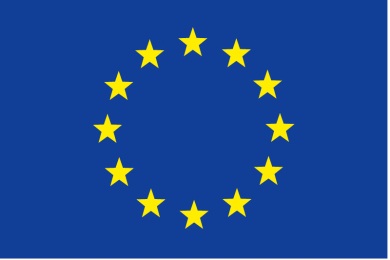 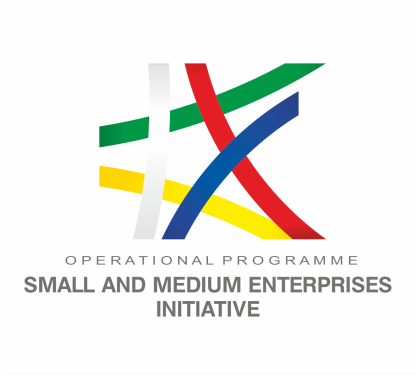 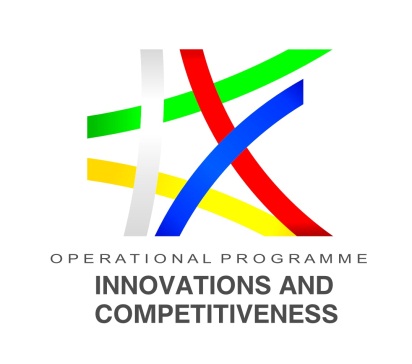 European Union
European Fund for Regional Development
Progress in the implementation of OPInnovation and Competitiveness 2014-2020
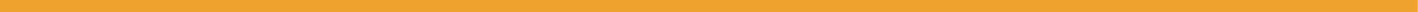 Budapest, 18.05.2016


GD European funds for Competitiveness
 Ministry of Economy 
Bulgaria
UNION SUPPORT 2014 – 2020 /1
UNION SUPPORT 2014 – 2020 /2
OP Innovation and Competitiveness
R&D and innovation in enterprises
Innovation infrastructure
Science and technology parks
EUR 259 million
Entrepreneurship 
Production capacity
ICT, standards and management systems
EUR 577 million
PA 1 Technological Development and Innovation
PA 2 Entrepreneurship and 
Capacity for Growth of SMEs
OP INNOVATION AND COMPETITIVENESS

1,270 MEUR
PA 5 Technical Assistance
Management and control of OP
EUR 41 million
Energy efficiency in enterprises 
Institutional support
Resource efficiency
EUR 311 million
PA 3 Energy and Resource Efficiency
PA 4 Removing 
bottlenecks in 
security of gas supplies
Construction of gas interconnector Bulgaria - Serbia
EUR 45 million
OPIC Implementation Update
EUR 516.4 million, i.e. 41% of OPIC budget, launched in 7 calls for proposals, 7 direct award procedures and 4 budget lines
Funding Agreement for EUR 235 million for implementation of financial instruments signed
1 155 grant contracts signed with a total grant amount of EUR 586 million (45% of the total OP budget)
801 projects in implementation, 286 projects completed
EUR 184.7 million grant paid, incl. EUR 58.75 million in FI (15% of the total OP budget)
PA 1 Technological Development and Innovation
2 calls for proposals  and 2 direct award procedures launched
Support for introducing and development of innovation in enterprises
Support to Sofia Tech Park and Patent Office
Total budget (grants) – 66.4 MEUR
Total budget (FI) - 60 MEUR
Eligible applicants - micro, small, medium and large enterprises; institutions
Competitive procedures distribution per category of enterprise
PA 1 Sofia Tech Park Project
BASIC INFO
Government-driven project, designed to advance research, innovation and technology growth in Bulgaria
40 MEUR support for Phase I from OP “Competitiveness” 2007-2013 and 6.4 MEUR for Phase II from OPIC 2014-2020
Platform where members of the innovation ecosystem in Bulgaria can meet, share ideas and collaborate
Information and communications technology
Laboratory complex
FOCAL AREAS
COMPONENTS
Managed by R&D&I Consortium
Incubator
Managed by “Operator”
Innovation forum
Managed by R&D&I Consortium
Museum / Experimentarium
Public-private partnership
Sport complex
Managed by “Operator”
Life Sciences & Biotechnology
Green Energy 
& Cleantech
PA 2 Entrepreneurship and capacity for growth of SMEs
3 calls for proposals and 5 direct award procedures launched
Support for improvement of production capacity of SMEs  - 205 MEUR
Support for management capacity development, introduction and certification of international standards of SMEs – 30 MEUR
Support for cluster development – 20 MEUR
Support to SME Promotion, InvestBulgaria, Metrological and Technical Surveillance and Bulgarian Accreditation Service Agencies; Consumer Protection Commission– 16 MEUR
Total budget (grants) – 270.4 MEUR 
Total budget (FI) – 135 MEUR 
Eligible applicants - micro, small, medium and enterprises; institutions
Competitive procedures distribution 
per category of enterprise
400.9 MEUR grant requested
232.8 MEUR grant committed
PA 2 SMEs PROMOTION AGENCY PROJECTS
Government institution established in 2004 to implement the Bulgarian Government’s policy for SMEs
Government support of 11.8 MEUR in 2007-2013
5 MEUR of support approved under OPIC 2014-2020  
3 projects in implementation and 1 completed
Focus of the support
2007-2013 Results
946 SMEs trained in skills for successful development on international markets
1750 SMEs supported to participate in trade missions, business delegations and B2B meetings
1312 SMEs supported to participate in international fairs
121 market analyses of industrial sectors in different countries developed
PA 3 Energy and Resource Efficiency
2 calls for proposals launched
Support for energy efficiency in SMEs
Support for energy efficiency in large enterprises
Total budget (grants) – 140 MEUR
Total budget (FI) - 40 MEUR
Eligible applicants - micro, small, medium and large enterprises
FINANCIAL INSTRUMENTSOP Innovation and Competitiveness
General Overview of the Financial Instruments
Common Framework
FI
Final Recipients
Contribution in MEUR and OPIC share
Technology Transfer Fund
SME& Large Enterprises
90%
30 М
Total contribution of OPIC ‒ 235 MEUR,  distributed in 7 financial instruments 
A minimum amount of private co-financing of 340 MEUR or a total amount of support for final recipients up to 575 MEUR
Expected leverage ‒ 2,45%
A minimum co-financing by the Financial Intermediaries
SMEs
Acceleration & Seed Fund
55 М
90%
Venture capital Fund
SMEs
60%
25 М
OPIC Contribution(235 MEUR)
Growth Fund
(Mezzanine)
SMEs
40 М
60%
SME& Large Enterprises
First Loss Portfolio Guarantee*
80%
70 М
Risk Sharing of Micro Financing Instrument
SME/ Micro Enterprises
70%
15 М
Private co-financing(approximately 340  MEUR)
*FLPG includes 2 instruments ‒ for innovation and energy efficiency
Financial Instruments Progress
Technology Transfer Fund
30 MEUR
R&D&I projects in an early stage deriving from Universities, Tech Parks and Science Labs
Projects in thematic Areas of RIS3
Market tests completed
FI selection start in 3rd Qr. ‘17
Acceleration and Seed Fund
55 MEUR
Integrated approach to supporting start-ups
Investment focus on pre-seed and seed companies
Market tests completed
FI selection start in 3rd Qr. ‘17
Venture Capital Fund
25 MEUR
SMEs in their early-stage of development to achieve commercialisation, strengthen high-growth prospects, innovate, and expand
Market tests preparation
FI selection start in 4th Qr. ‘17
Growth Fund (Mezzanine)
25 MEUR
Alternative forms of finance to high-growth SMEs with expansion plans
Particular emphasis on strengthening the managerial capacity, corporate governance, and reporting systems
Market tests completed
FI selection start in 3rd Qr. ‘17
FLPG
30+30 MEUR
High-risk innovative projects and energy efficiency projects
Reducing interest rate and collateral level
FI structuring and selection 
in 2018
Microfinancing
15 MEUR
Risk-shared micro loans
Micro and small companies in regions with high disparity which have never received a loan
FI structuring and selection 
in 2018
OP SME INITIATIVE
Implementation update /1
Originated as of 31 Dec, 2016
Mandate statistics as of 31st December, 2016
Highlights
30th April
31st Dec
31st Dec
2016
2019
2018
2017
Portfolio by Industry, NACE1
Admin & Support 
Services
Portfolio by SME type
9.61%
1.1%
Medium
Target vol: EUR 608m
Trade & 
Vehicle Repair
2nd  March, 2016:
Financial Agreement signature
Small
Dec, 2016: 4 banks started  originating, SMEI political commitment fulfilled
Portfolio by loan purpose
Micro
Construction
Nov, 2016: 5 transaction signatures
Transportation & 
Storage
Other
Tangible 
Investments
Manufacturing
Working 
capital
5.3%
Market rate for loans in BGN up to EUR 1m with maturity  >1y and <5y3
Accommodation 
& Food
Note: Based on principle amounts
Scientific & Tech 
Activities
Progress
6.9m
86
SMEs supported
Feb, 2017: All 10 banks started originating
25%
Collateralization level1
3.4%
Interest rate2
15
1Not all banks report collateralization rates as of Q1 2017
2The principle amount is used to calculate a weighted average interest rate
3BNB Statistics, February 2017, Interest Rates and Volumes of New Business on Loans to Non-financial Corporations
Implementation update /2
Regional statistics – NUTS 2 as of 31st December, 2016
North-Western
North-Central
North-Eastern
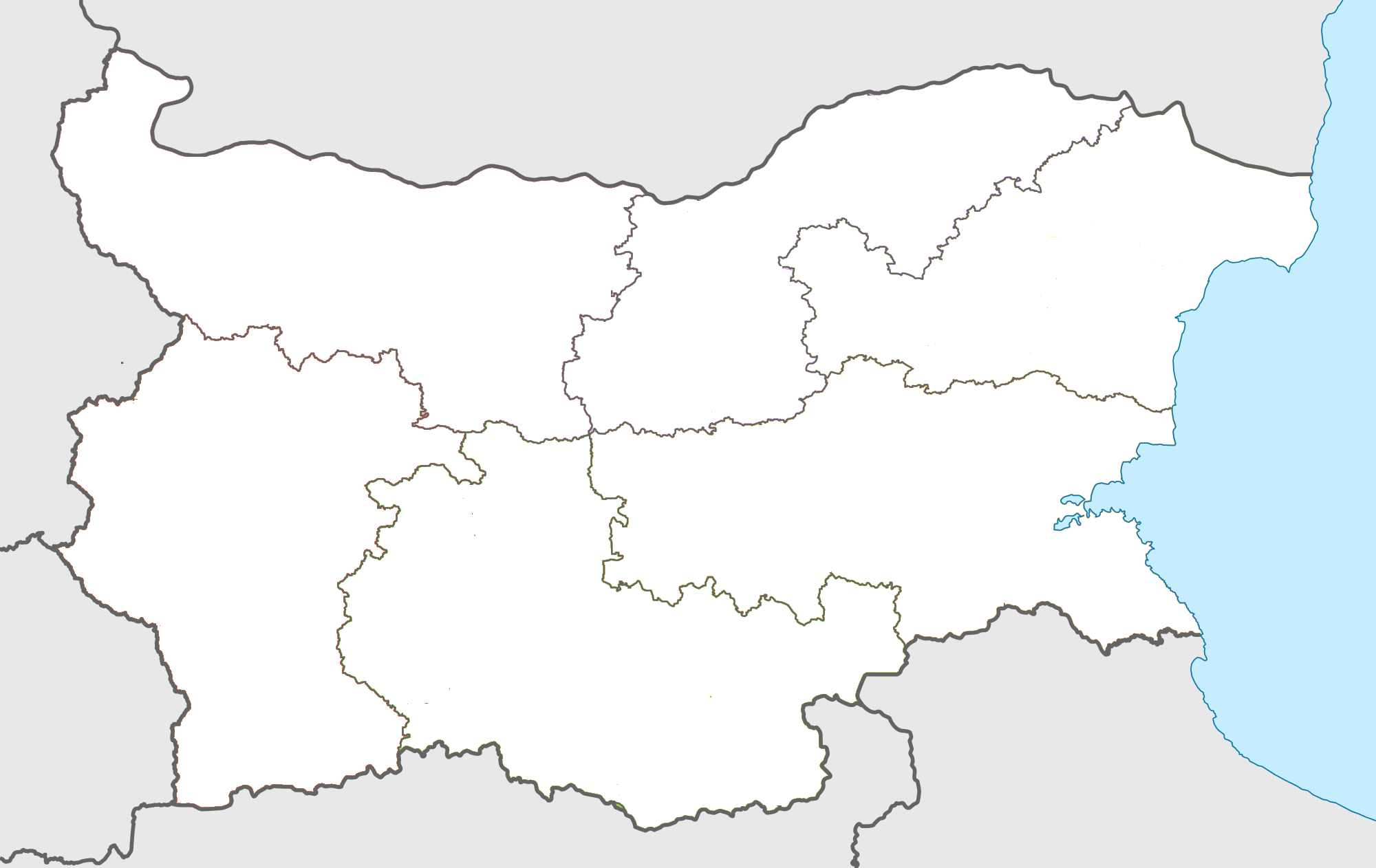 Trade & 
Vehicle Repair
Construction
Construction
Trade & 
Vehicle Repair
Trade & 
Vehicle Repair
Manufacturing
Transportation & 
Storage
Transportation & 
Storage
Accommodation 
& Food
Construction
Transportation & 
Storage
South-Western
South-Eastern
Admin & Support 
Services
South-Central
Manufacturing
Others
Trade & 
Vehicle Repair
Manufacturing
Scientific & Tech 
Activities
Trade & 
Vehicle Repair
Manufacturing
Trade & 
Vehicle Repair
Transportation & 
Storage
Transportation & 
Storage
16
WWW.OPIC.BG
Thank you for the attention
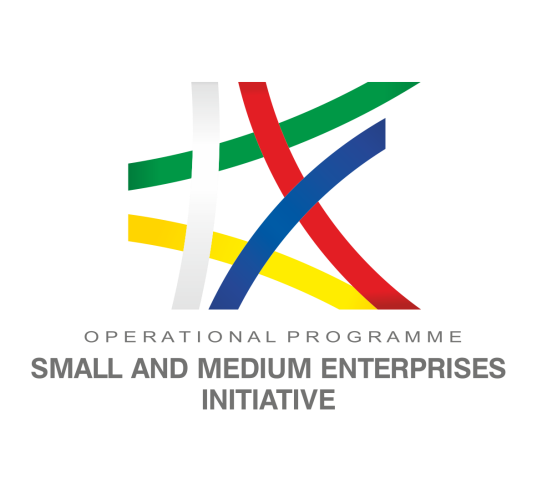 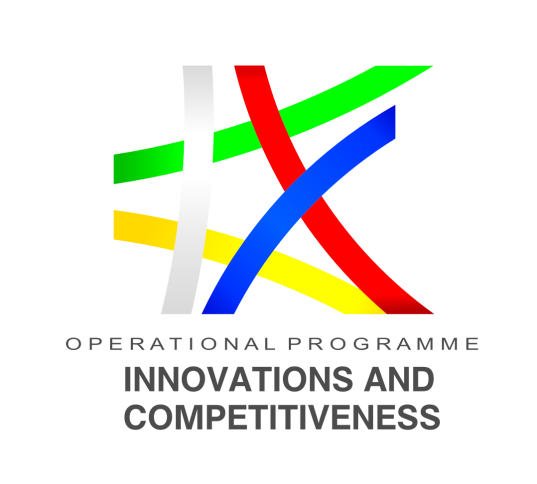 Investing in your future
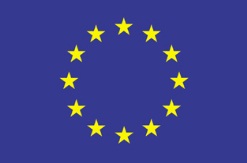 EUROPEAN UNION
European Regional 
Development Fund